3GPP TSG-RAN5 Meeting #94-e 							 R5-220140
Electronic Meeting, Feb 21 – Mar 4, 2022
Discussion on 5G NR CADC configuration handling in RAN5
CMCC, Huawei, Hisilicon, Ericsson, China Unicom, China Telecom, Nokia, CAICT, Bureau Veritas
The existing Tdocs on how to handle 5G NR CADC config. WIs in RAN5
Observation 1: As of RAN5#93-e, the guide on how to handle 5G NR CADC configuration WIs is scattered across all the Tdocs above and maybe more Tdocs in the future, which leads to hard collection of all the latest guidelines.
 Proposal 1: To create a living RAN5 PRD to give guideline/checklist on how to handle 5G NR CADC configuration WIs and how to introduce new 5G NR CADC configuration into RAN5 specs basing on the existing 9 Tdocs (R5-195406/197600/198048/201917/212566/215709/217504/217767/217498).
The existing WIs in the scope of 5G NR CADC config. WIs in RAN5
Observation 2: As of RAN5#93-e, the above 8 WIs are in the scope of 5G NR CADC config WIs, and 7 of the above WIs have already introduced “interested operators” into their WPs.
Proposal 2: The new RAN5 PRD proposed in Prop 1 will apply to all the 8 WIs (UIC=760087, 830083, 900056, 911000, 920065, 920066, 930051, 870062).
The existing NR bands WIs relate to 5G NR CADC config. WIs in RAN5
Observation 3: As of RAN5#93-e, the above 2 NR bands WIs relate to 5G NR CADC configuration WIs. As agreed in R5-195406, only after the Rel-16 new bands have been introduced into RAN5 Rel-16 test specs, the Rel-16 new band combos could be introduced into RAN5 Rel-16 test specs. The introduction of Rel-16 new bands is out of the scope of “NR_CADC_NR_LTE_DC_R16-UEConTest” WI.
 Proposal 3: Only after the Rel-16/17 new bands have been introduced into RAN5 test specs, the Rel-16/17 new band combos could be introduced into RAN5 test specs. The introduction of Rel-16/17 new bands is out of the scope of “NR_CADC_NR_LTE_DC_R16-UEConTest” and “NR_CADC_NR_LTE_DC_R17-UEConTest” WI.
The existing feature specific WIs relate to 5G NR CADC config. WIs in RAN5 (1/3)
Observation 4.1: As of RAN5#93-e, the following 9 feature specific WIs relate to 5G NR CADC configuration WIs. Specific configurations will be used to complete the corresponding test cases in the following 9 WIs.
The existing configuration specific WIs relate to 5G NR CADC config. WIs in RAN5 (2/3)
Observation 4.2: As of RAN5#93-e, the following 3 configuration specific WIs relate to 5G NR CADC configuration WIs. Configuration specific WIs aim for introducing configuration test cases into RAN5 specs, while feature specific WIs aim for introducing new feature test cases into RAN5 specs.
The existing feature specific WIs relate to 5G NR CADC config. WIs in RAN5 (3/3)
Proposal 4.1: When specific configurations are needed to be used for completing test cases introduced by feature specific WIs (UIC=760087/870061/910098/911004/870062/911000/920065/920066/930051), the specific configurations shall be picked out among the “Ongoing” or “Completed” configurations in configuration specific WIs (UIC=760087, 830083, 900056).  If there is no "Ongoing" or "Completed" configuration in Rel-16 configuration specific WIs can be used to complete the test cases introduced by Rel-16 feature specific WIs, the specific configurations can be picked out among the "Ongoing" or "Completed" configurations in Rel-17 and forward configuration specific WIs.
Proposal 4.2: Only when new feature test cases to be introduced into RAN5 specs to complete the feature specific WIs (UIC=760087/870061/910098/911004/870062/911000/920065/920066/930051), the CRs can be submitted under the feature specific WIs (UIC=760087/870061/910098/911004/870062/911000/920065/920066/930051). For the other situations, the configuration specific WIs (UIC=760087, 830083, 900056) can be used as much as possible to introduce the specific configurations into RAN5 specs.
How to handle the 5G NR CADC fallback config. w/o interested operators
Observation 5: As per the discussion on R5-217339 during RAN5#93-e, there are 5G NR CADC fallback configurations without “interested operators” but still need to be completed as long as they are in the same fallback groups of the configurations with “interested operators”.
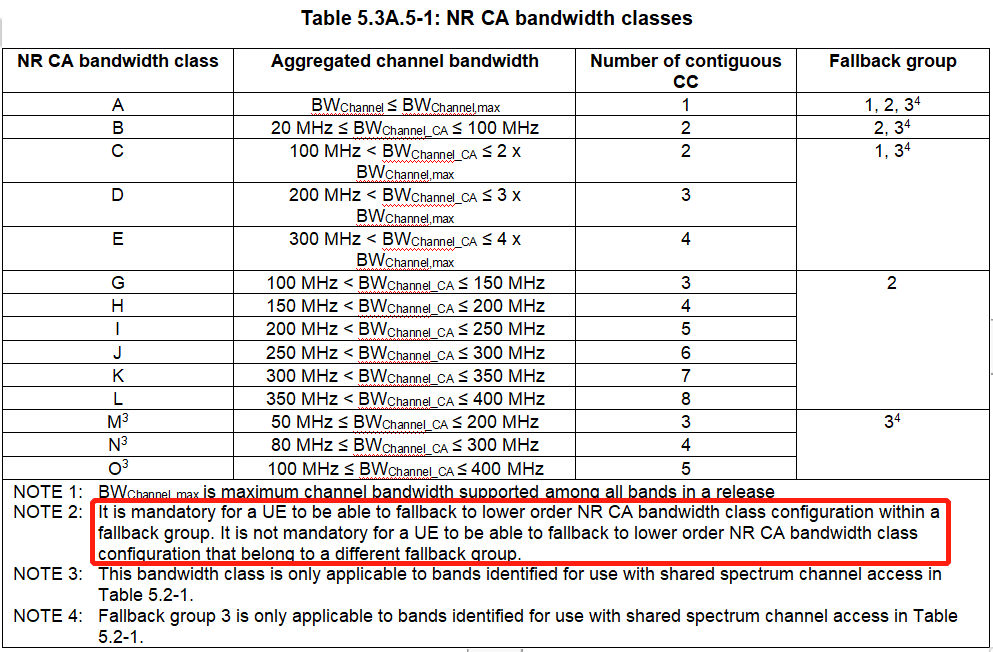 Proposal 5: For the 5G NR CADC fallback configurations without “interested operators”, as long as they are in the same “Fallback group” of the configurations with “interested operators”, they shall be tagged as “Ongoing (FB)” in the “Status” Column and are ready for accepting contributions. They also shall be tagged as “Completed (FB)” in the “Status” Column when they are 100% completed in the WPs.
Thank you!